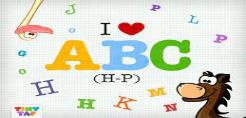 G r a d e 2 A r t  生活美勞
Miss Wang 王淑芳
2023/9/9
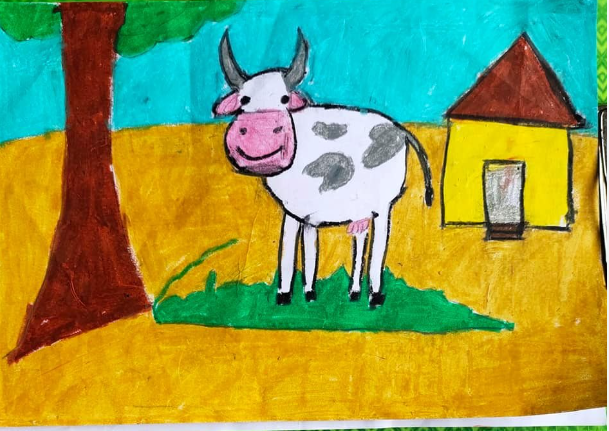 [Speaker Notes: 此範本可作為群組設定中簡報訓練教材的起始檔案。

章節
在投影片上按一下右鍵以新增章節。 章節可協助您組織投影片，或簡化多個作者之間的共同作業。

備忘稿
使用 [備忘稿] 章節記錄交付備忘稿，或提供其他詳細資料給對象。 於簡報期間在 [簡報檢視] 中檢視這些備忘稿。 
請記住字型大小 (對於協助工具、可見度、影片拍攝及線上生產非常重要)

協調的色彩 
請特別注意圖形、圖表及文字方塊。 
考慮出席者將以黑白或 灰階列印。執行測試列印，以確保在進行純黑白及 灰階列印時色彩正確。

圖形、表格和圖表
保持簡單: 如果可能，使用一致而不令人分心的樣式和色彩。
所有圖表和表格都加上標籤。]
雙語生活美勞
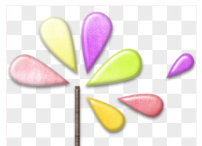 [Speaker Notes: 這是另一個選項 適用於概觀投影片。]
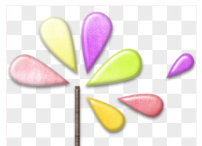 結合生活經驗
[Speaker Notes: 這是另一個選項 適用於概觀投影片。]
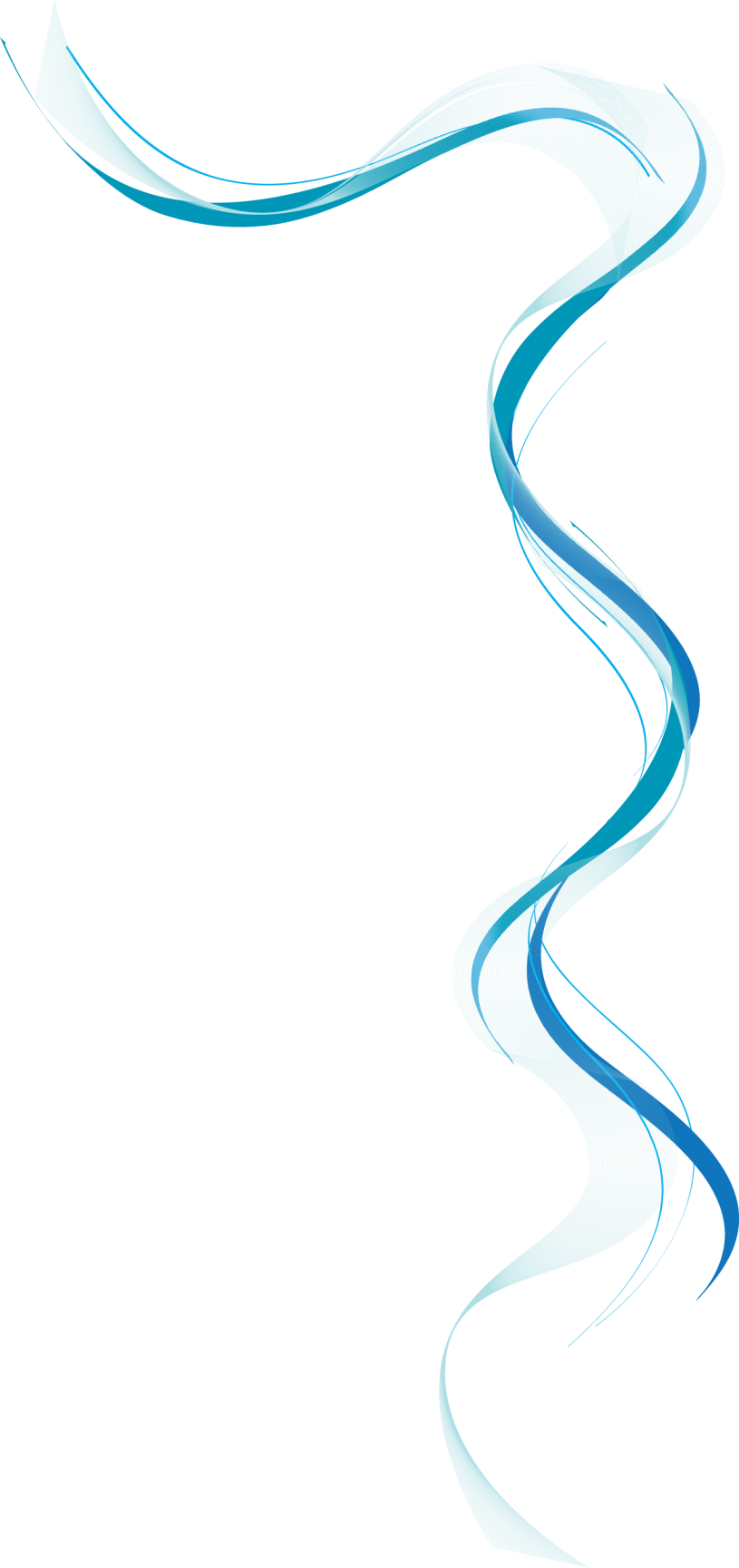 評量方式

     上課作品：70%
   
     課堂表現：30%
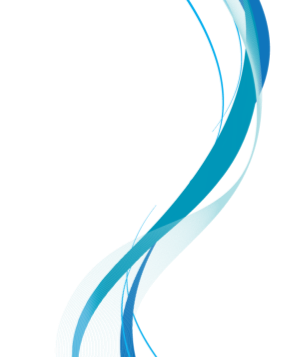 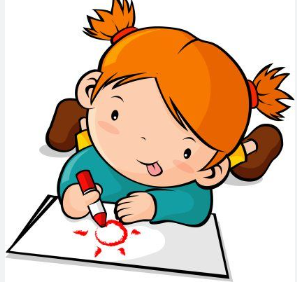 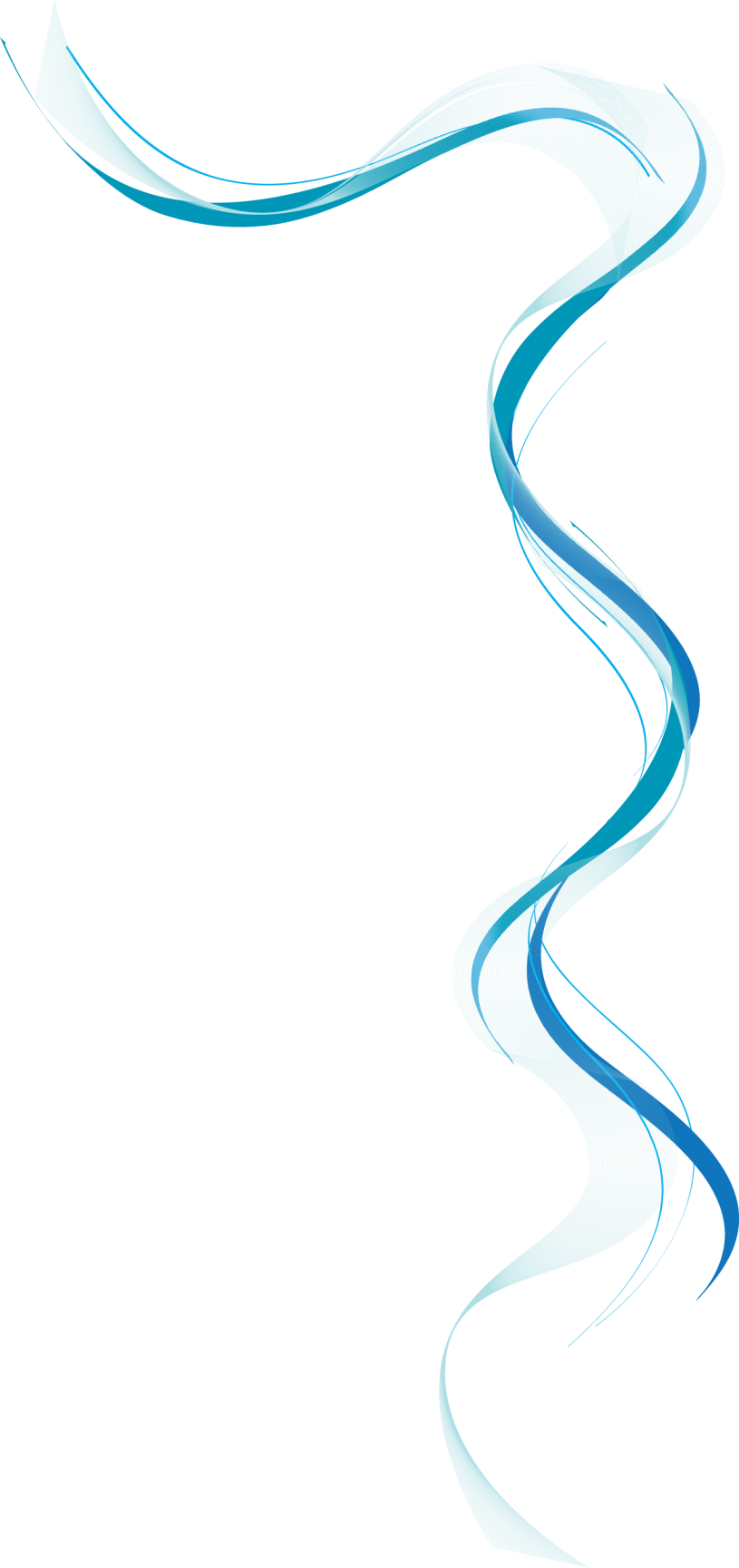 親師溝通

 工具箱、科任袋

    
   聯絡簿--
    
       --提醒下週準備物品
      
       --請家長不必當限時快遞

   
電話：25965407#819
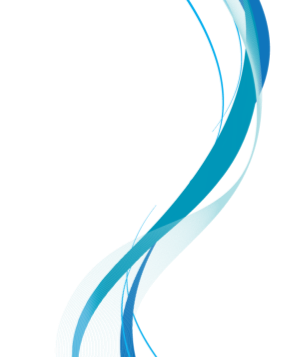 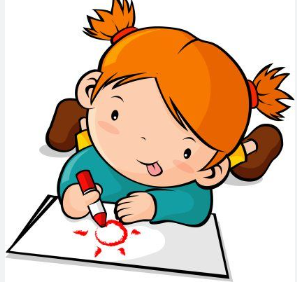 感  謝  聆  聽 BYE
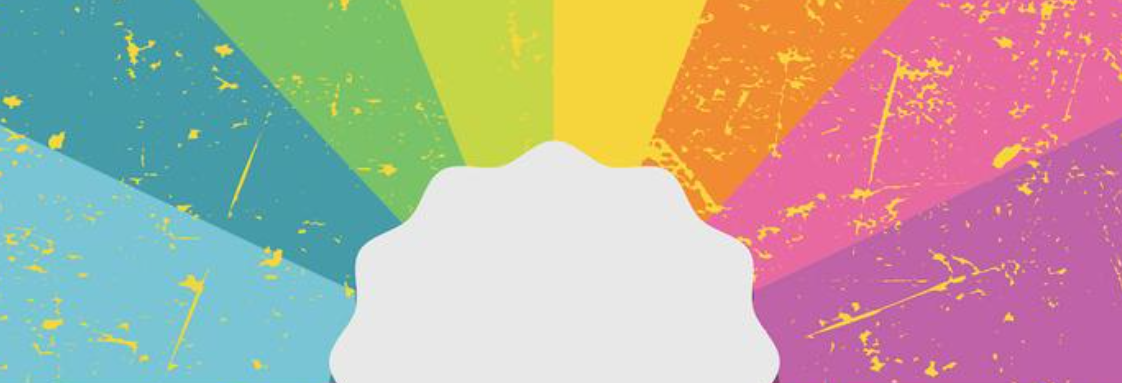 [Speaker Notes: 要使簡報盡可能簡潔嗎? 可考慮將額外的內容移到附錄。
使用附錄投影片儲存您可能想要在播放「問題」投影片時提及，或讓出席者在未來深入研究時很有用的內容。]